2023年09月10日
主日崇拜

教会聚会
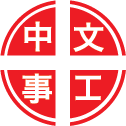 中文崇拜：每周日上午  9:30 , Baskin Chapel
中文主日學：每周日上午 11:00 , 教室2140B
  生命團契：每周五晚上  6:30 , 教室2103
请大家安静，预备心
深不见底的爱
Endless Love
平安
Peace
Psalms 詩篇
4:4-8
4 你们应当畏惧，不可犯罪。在床上的时候，要心里思想，并要肃静。（细拉）
5 当献上公义的祭，又当倚靠耶和华。

4 In your anger do not sin; when you are on your beds, search your hearts and be silent. Selah
5 Offer right sacrifices and trust in the Lord .
6 有许多人说，谁能指示我们什么好处。耶和华阿，求你仰起脸来，光照我们。
7 你使我心里快乐，胜过那丰收五谷新酒的人。

6 Many are asking, "Who can show us any good?" Let the light of your face shine upon us, O Lord .
7 You have filled my heart with greater joy than when their grain and new wine abound.
8 我必安然躺下睡觉，因为独有你耶和华使我安然居住。

8 I will lie down and sleep in peace, for you alone, O Lord , make me dwell in safety.
祈禱
Prayer
我的心你要称颂耶和华
Praise the Lord, O My Soul
奉獻祈禱
Offertory Prayer
2 Samuel 撒母耳記下
4:4-
2 Samuel 撒母耳記下
9:7-8
7 大卫说，你不要惧怕，我必因你父亲约拿单的缘故施恩与你，将你祖父扫罗的一切田地都归还你。你也可以常与我同席吃饭。
8 米非波设又叩拜，说，仆人算什么，不过如死狗一般，竟蒙王这样眷顾。

7 Don't be afraid, David said to him, "for I will surely show you kindness for the sake of your father Jonathan. I will restore to you all the land that belonged to your grandfather Saul, and you will always eat at my table."
8 Mephibosheth bowed down and said, "What is your servant, that you should notice a dead dog like me?"
今日證道

真正的爱

Real Love

王牧师
聖餐
Holy Communion
聖餐 Holy Communion
吃餅為記念
主耶穌無罪之身 為我們罪人捨命十架

“這是我的身體、為你們捨的．你們應當如此行、為的是記念我。”（哥林多前書11:24b)

“This is My body, which is for you; do this in remembrance of Me.” (1 Corinthians 11:24b)
聖餐 Holy Communion
喝杯為記念
主耶穌為罪人上十架  流出寶血洗淨我們罪孽

“這杯是用我的血所立的新約．你們每逢喝的時候、要如此行、為的是記念我。”（哥林多前書11:25b)

“This cup is the new covenant in My blood; do this, as often as you drink it, in remembrance of Me.” (Corinthians 11:25)
默 祷
Prayerful Meditation
報 告
Announcements
BBC 中文事工通知
歡迎新朋友
Welcome New Friends
祝 福
Benediction
彼此問安
Greeting of Peace